Hiring in Today’s Market
Introduction
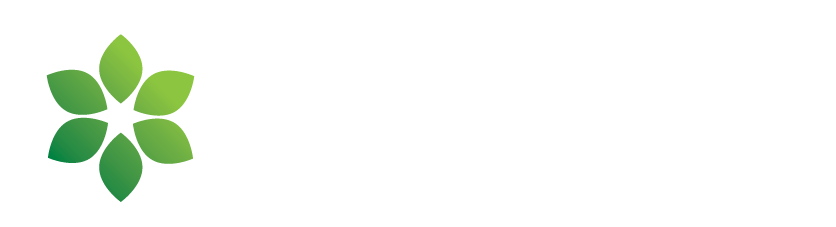 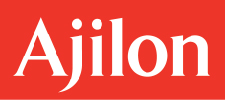 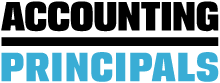 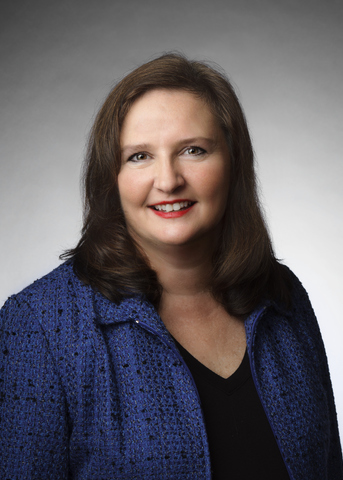 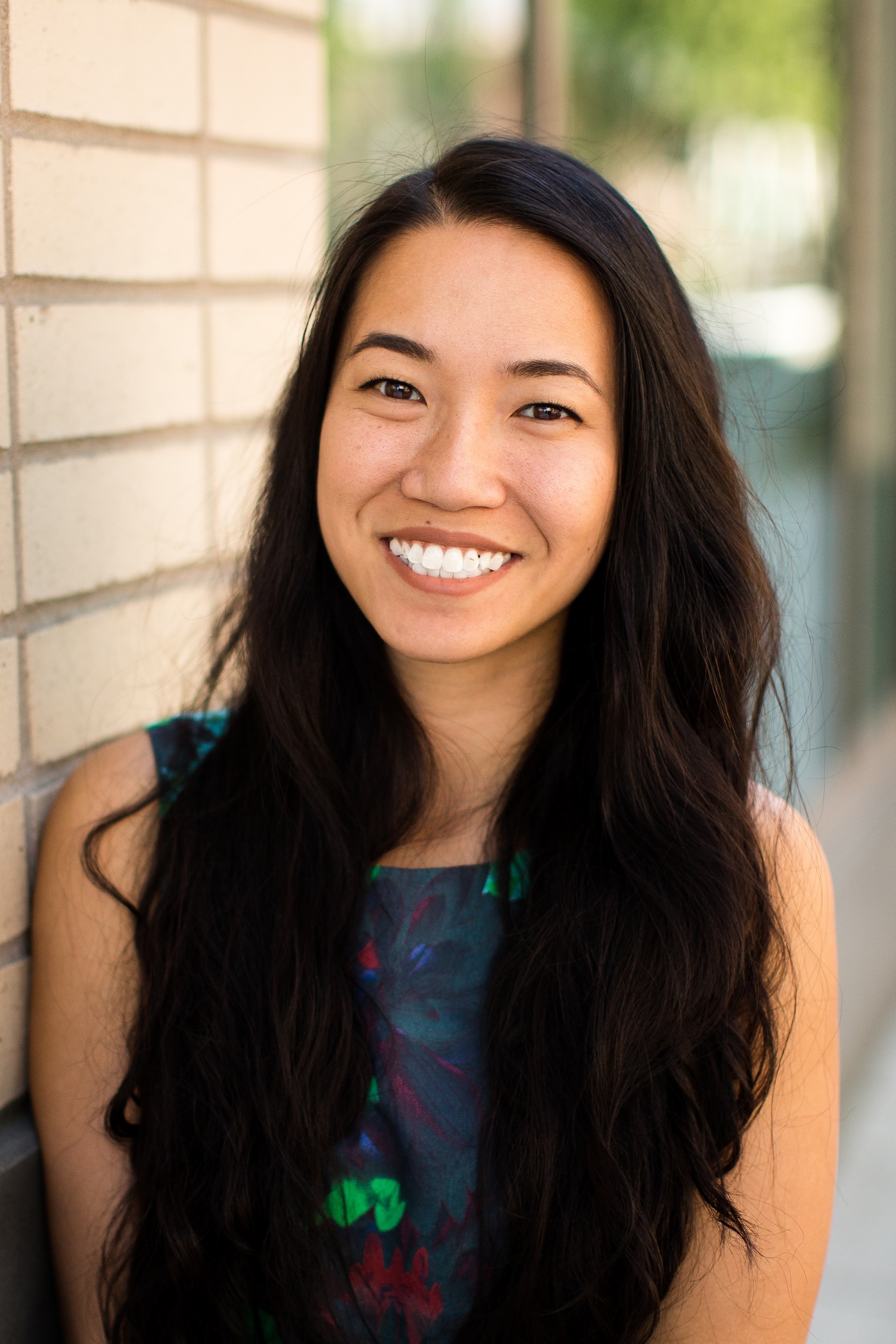 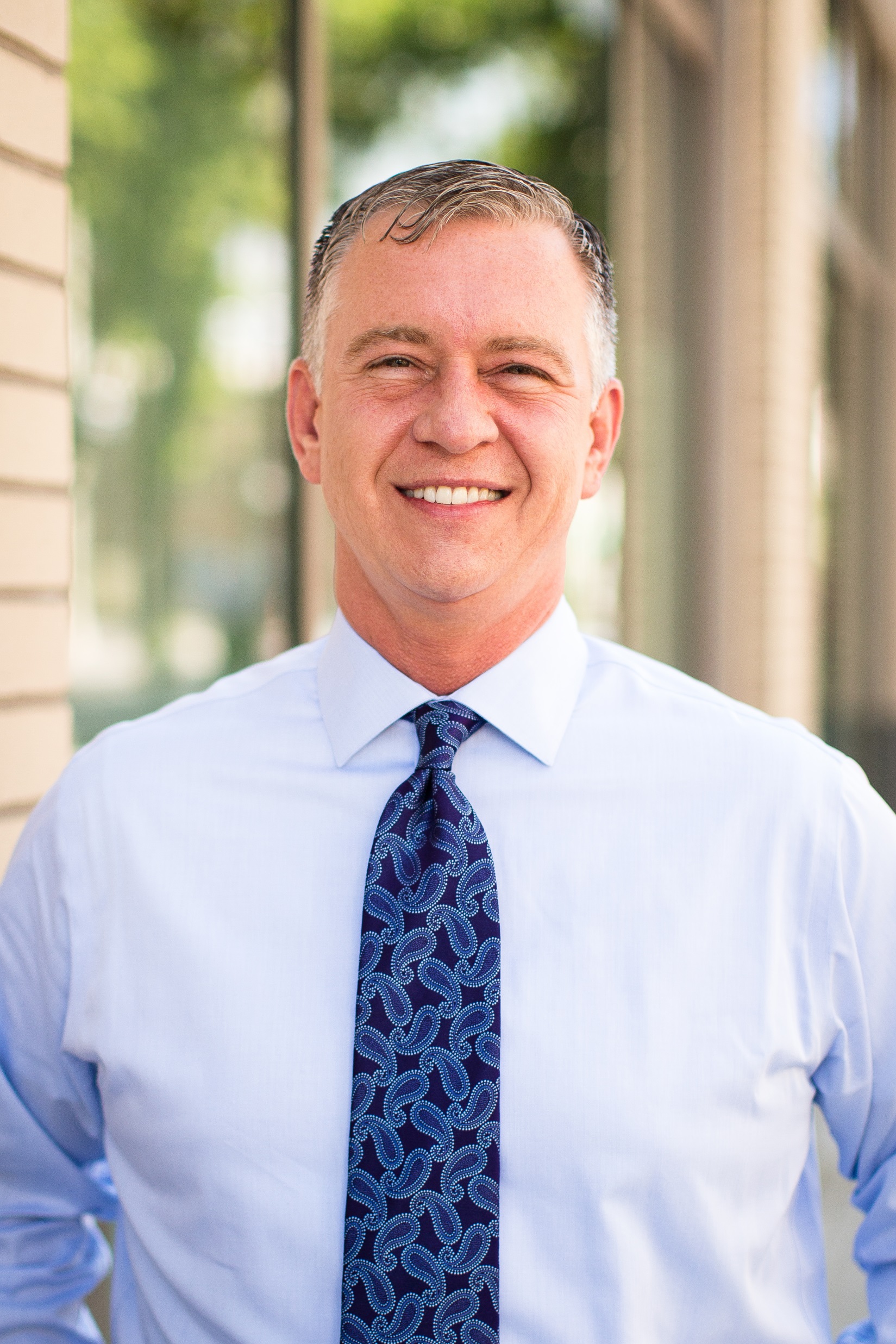 Suzanne Campbell
VP of HR for Agriculture Capital Management
Dan Olchowy
Executive Recruiter
Alice Zhang
Executive Recruiter
Setting Expectations Upfront
Communication
Hiring Manager – What are they looking for?
Job Description

Urgency in filling the role
Timeline – Interview process to hire date

Key points they need/want
What is a must? What is a plus?

Compensation
Market – Salary Guides
Pay for the person or pay for the job?
Define Internal Process
Hiring Manager in Partnership with HR
Leverage Recruiter to find Passive Candidates vs. Post and Pray 
Interview Team
Who will interview candidates and at what stage?
Phone screen
First Round, In person, one-on-one, two-on-one, panel, etc.
Second  Round 
Evaluate Candidates using Agreed upon Criteria
Emphasize Employee Value Proposition (EVP) and Company Values
Decision Process
Who has authority to make final selection and negotiate the offer?
What decision process will be used?
Sourcing & Qualifying Pool of Candidates
Internal Recruiting
Candidates attracted to Company -followers
Many individuals apply without meeting qualifications
Applicant Tracking System (ATS) may have filters and search criteria
Recruiting Firms
Existing pool of candidates
Referrals
Individuals not actively seeking opportunities/passive candidates
Pre-Screened
Matching Desired Profile
Communicating with hiring manager
Top skills they must have/want
Pay for the person or pay for the job?

Individual vs. Resume

Trainable Skills

Long-term vs. Short-term hire
Finalizing the Hire
The Offer
Compensation & Benefits
Start Date
Sense of Urgency in Accepting the Offer
Other Pending Offers
Surviving a Counter-Offer
Giving Notice
Communication Before Start Date
Pre-Onboarding (background check, drug screen, credit check, etc.)
First Day Onboarding
First Month, Quarter, Year
Q&A